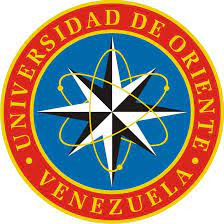 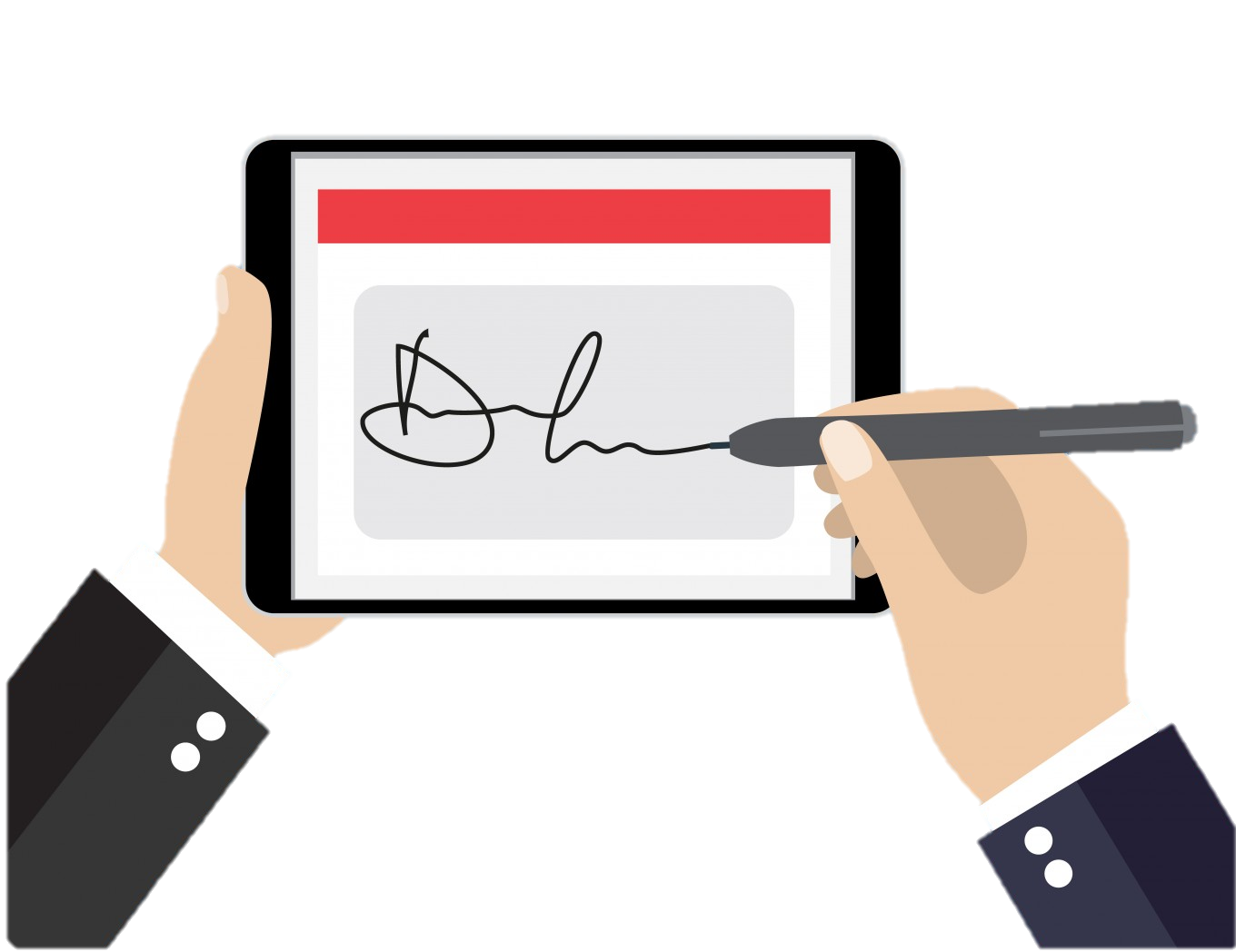 Universidad de Oriente - Núcleo Nueva Esparta
Escuela de Ingeniería y Ciencias Aplicadas
Departamento de Informática
Ética y Deontología
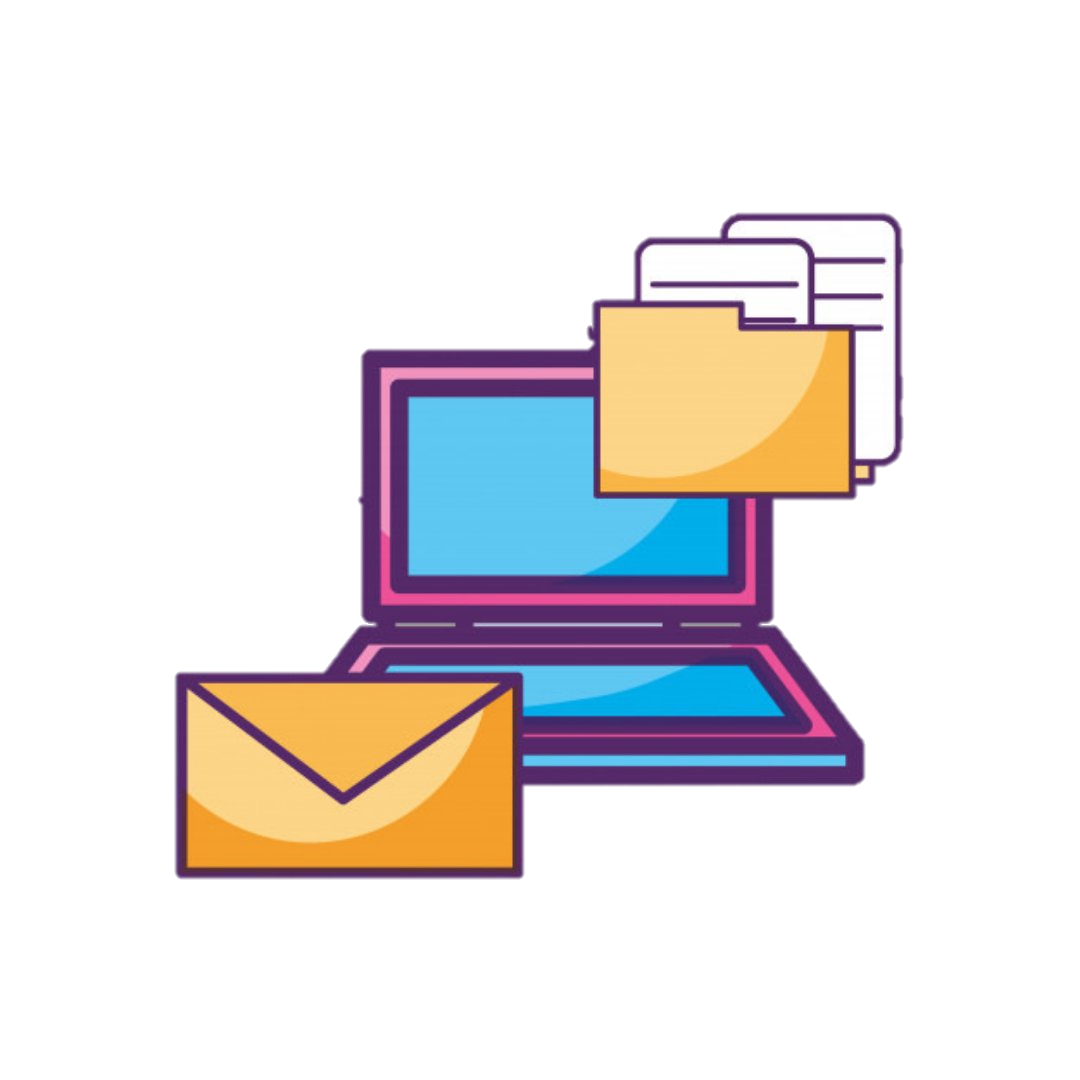 LEY SOBRE MENSAJES DE DATOS Y FIRMAS ELECTRÓNICAS
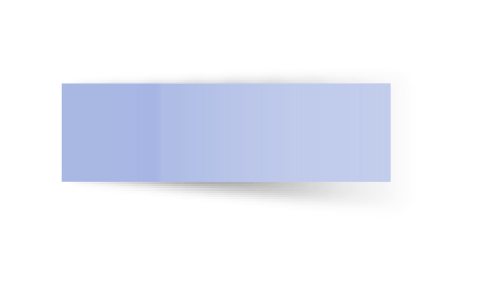 Autores:
Br. Rodríguez, Daniela C.I: 30.708.168
Br. Salazar, Victorialys C.I: 30.065.702

Guatamare, 06 de Diciembre de 2023
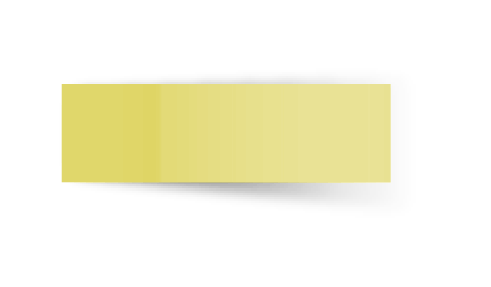 Prof. Suhail Zabala
TABLA DE CONTENIDOS
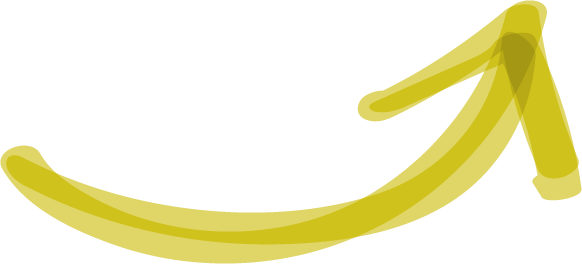 RESEÑA
PRINCIPIOS QUE GUÍAN AL DECRETO-LEY
PRINCIPAL OBJETIVO
ARTÍCULOS 2. Y 3.
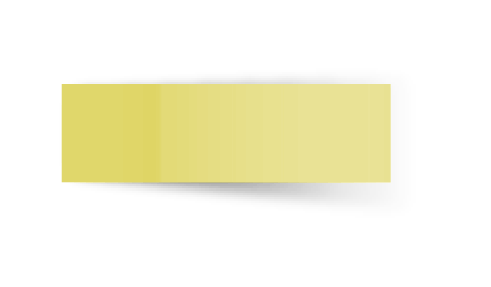 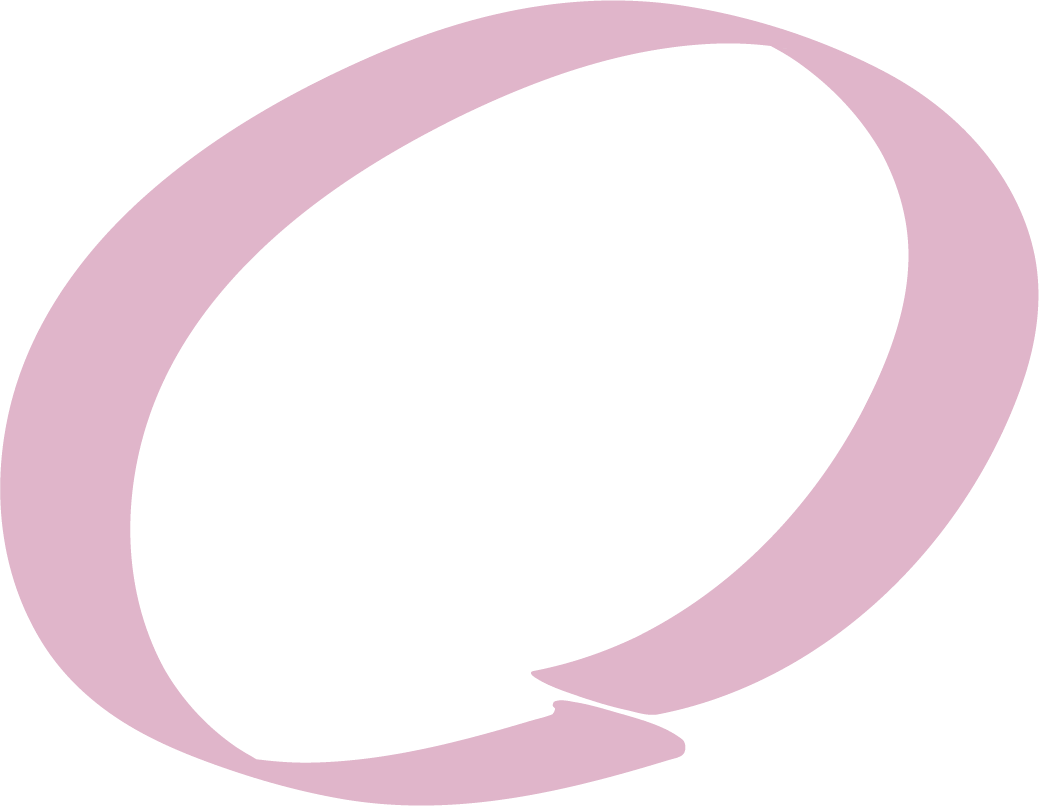 01
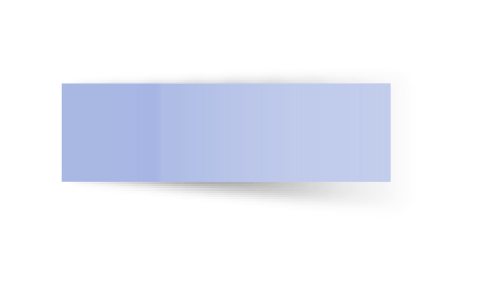 RESEÑA
SOBRE MENSAJES DE DATOS Y 
FIRMAS ELECTRÓNICAS
LEY SOBRE MENSAJES DE DATOS Y FIRMAS ELECTRÓNICAS
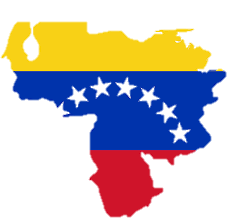 Avanza aceleradamente hacia la actualización en materia de tecnologías de información y de las comunicaciones.
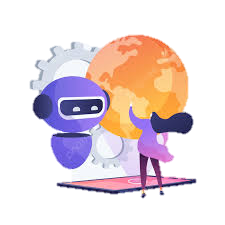 VENEZUELA
En los últimos años esta evolución tecnológica 
ha revolucionado a nivel mundial las diferentes áreas
del conocimiento y de las actividades humanas
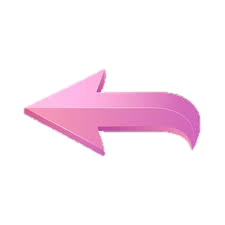 FOMENTANDO
el surgimiento de nuevas formas de trabajar, 
aprender, comunicarse y celebrar negocios.
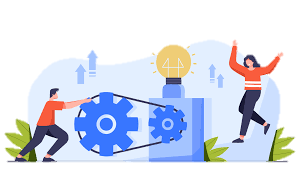 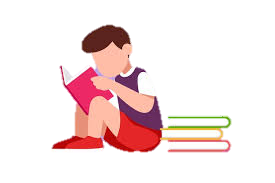 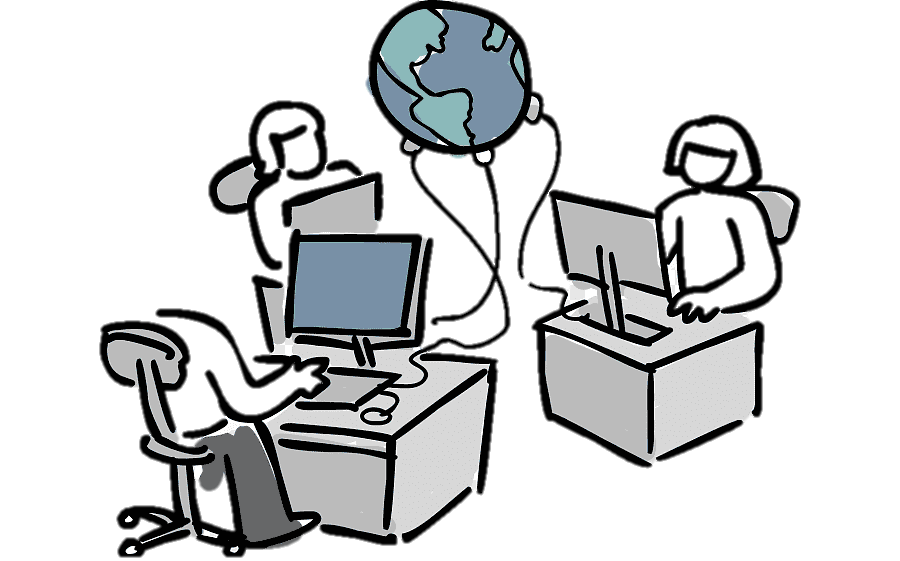 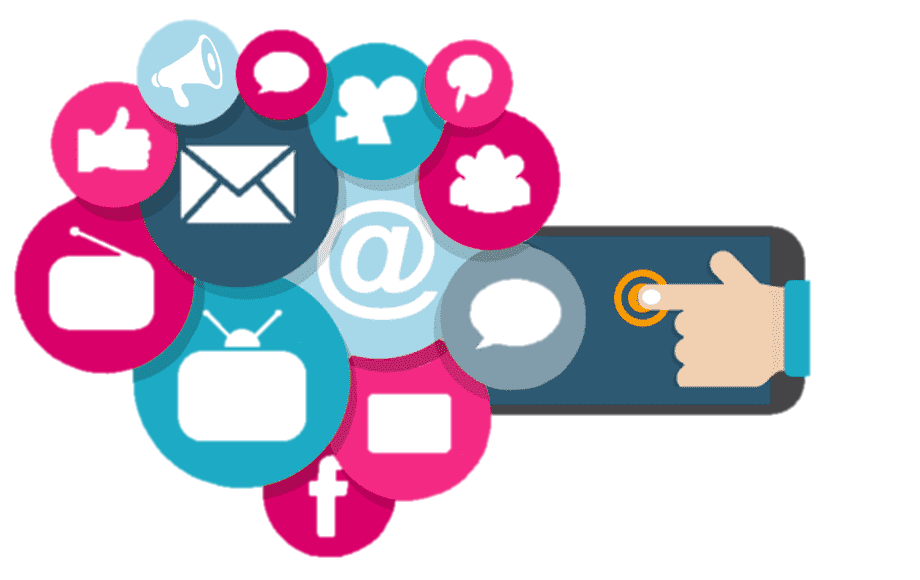 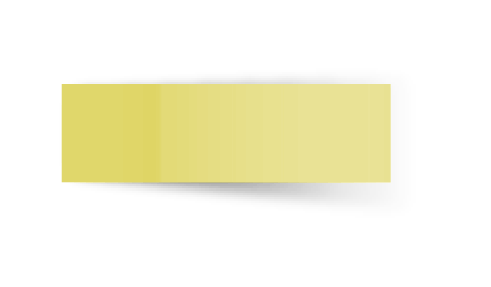 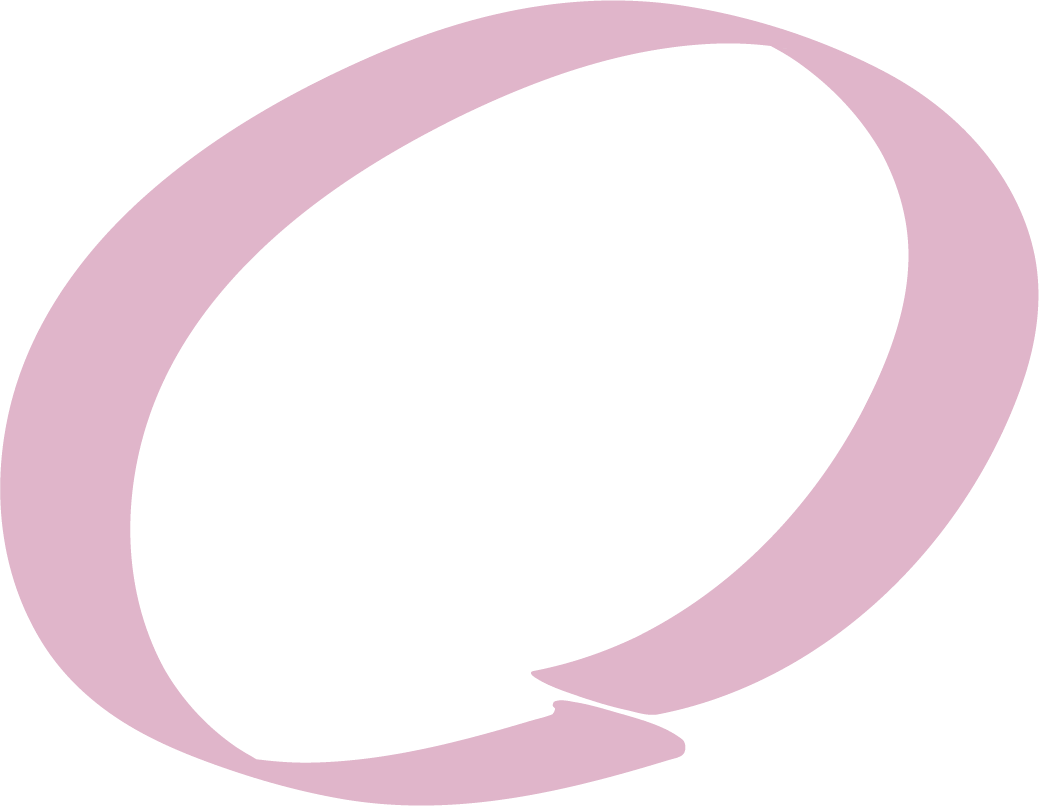 02
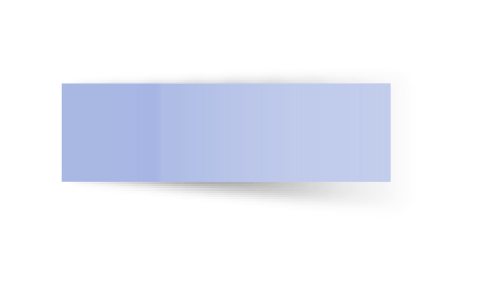 OBJETIVO
SOBRE LA LEY DE MENSAJES DE DATOS 
Y 
FIRMAS ELECTRÓNICAS
LEY SOBRE MENSAJES DE DATOS Y FIRMAS ELECTRÓNICAS
EL PRINCIPAL OBJETIVO DE ESTE DECRETO-LEY
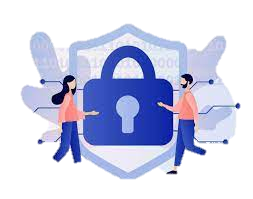 Es adoptar un marco normativo que avale los desarrollos tecnológicos sobre seguridad en materia de comunicación y negocios electrónicos
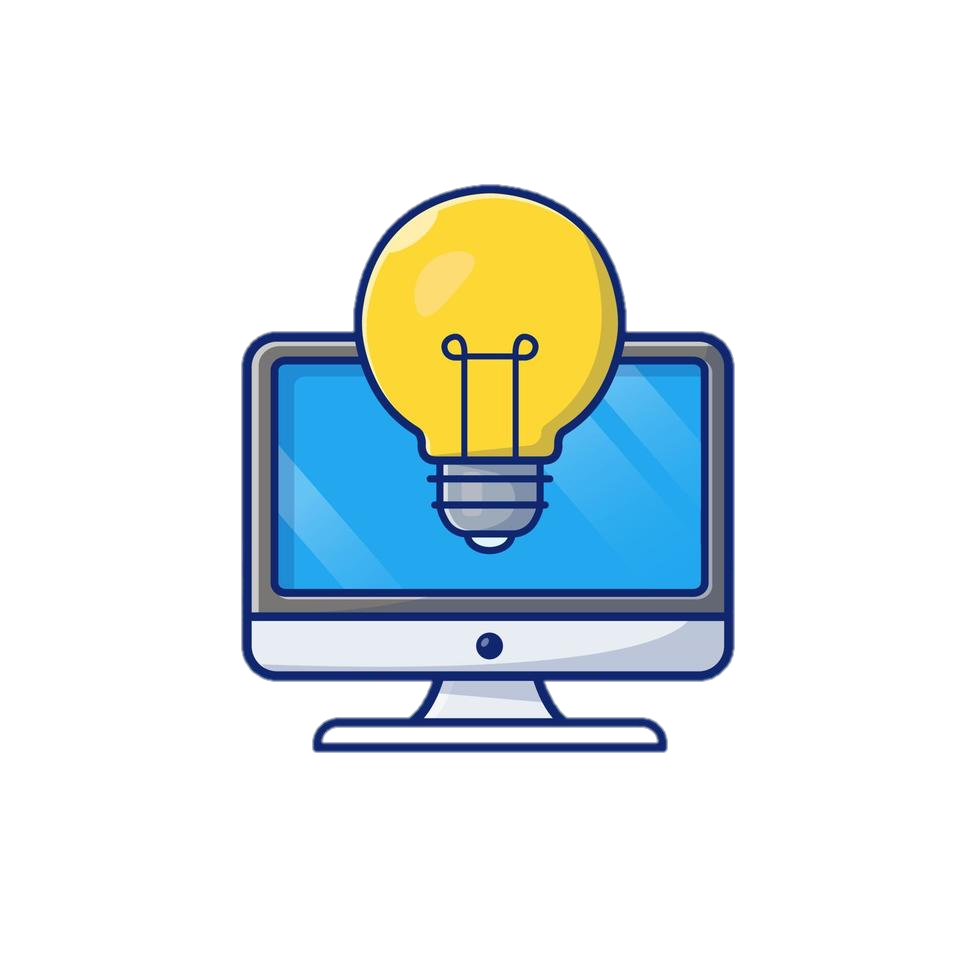 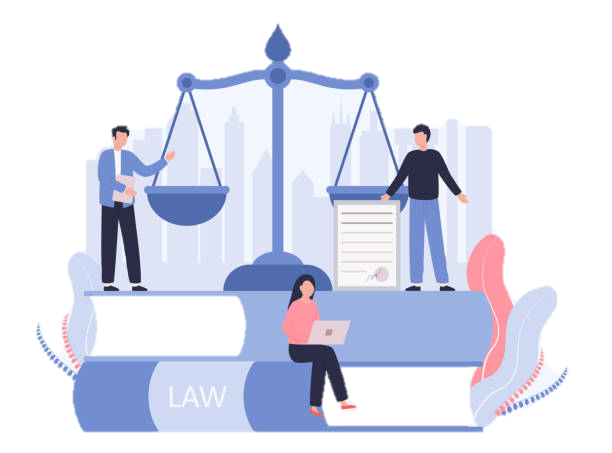 PARA DAR VALOR JURÍDICO A LOS MENSAJES DE DATOS QUE HAGAN USO DE ESTAS TECNOLOGÍAS.
Que cuando un acto o contrato conste por escrito, bastará como prueba el instrumento privado con las firmas autógrafas de los suscriptores.
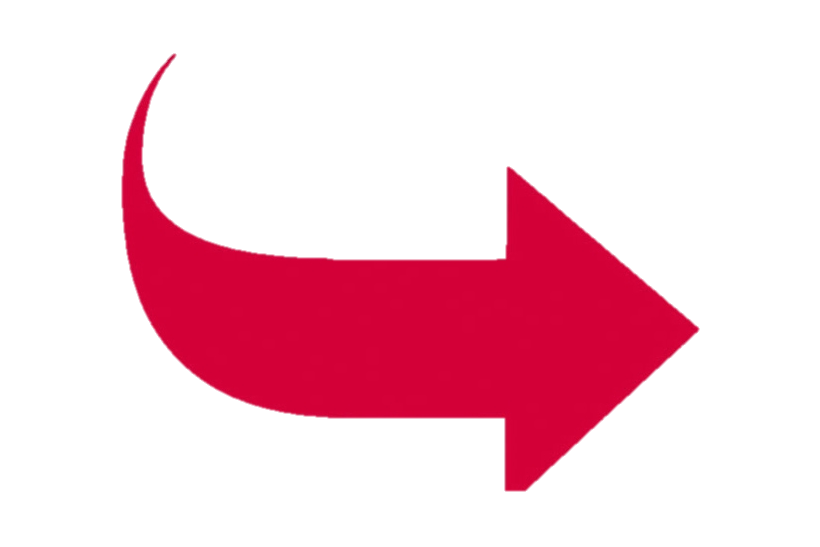 LEGISLACIÓN ACTUAL
 ESTABLECE
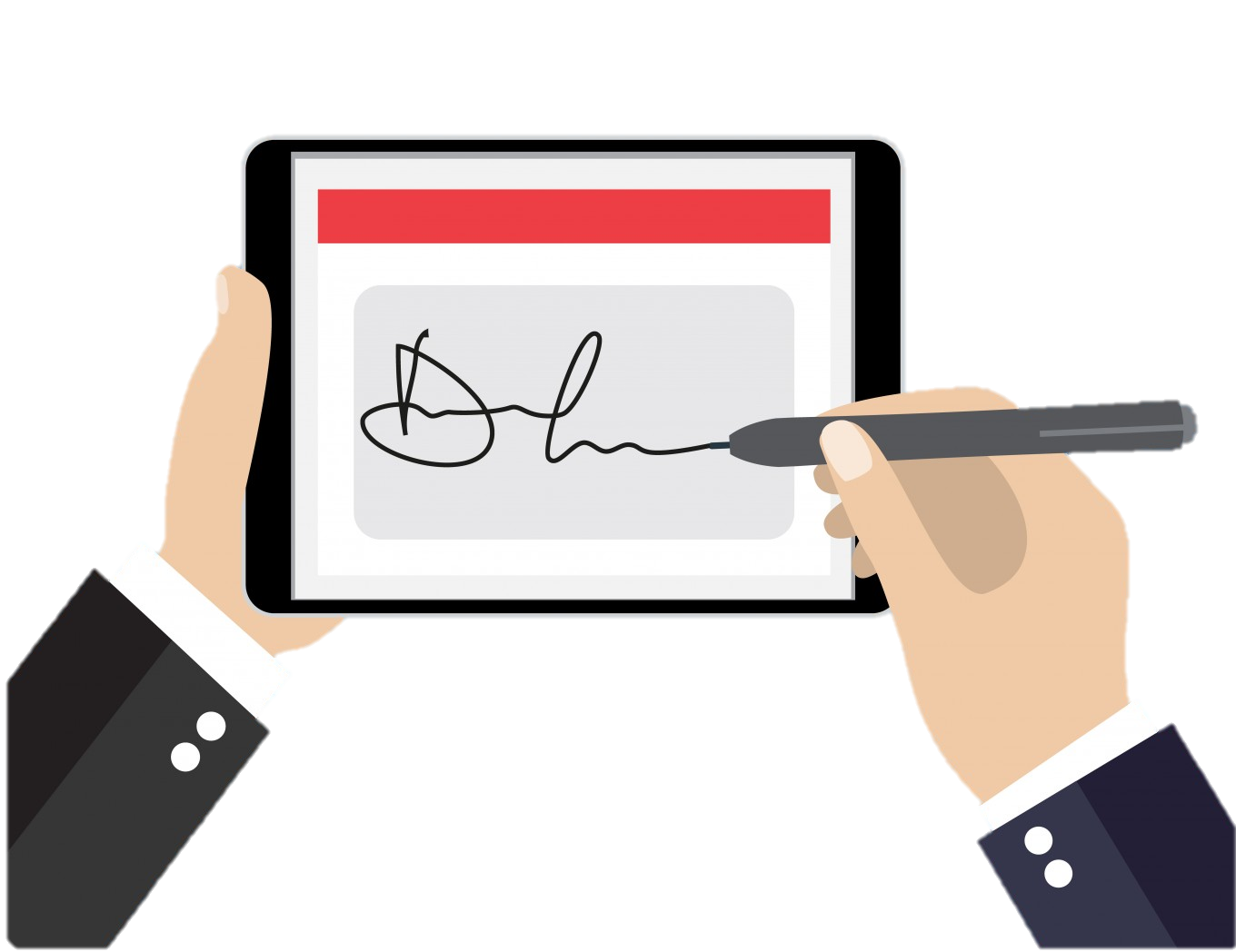 EN TÉRMINOS GENERALES:
Dentro del Decreto-Ley Sobre Mensaje de Datos y Firmas Electrónicas
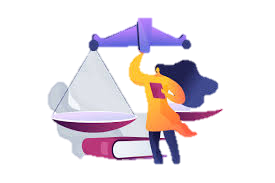 la legislación actual no reconoce
 el uso de los medios electrónicos, 
Y en caso de un litigio
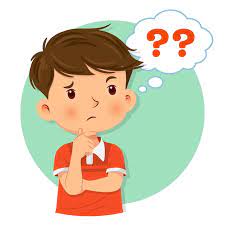 ¿ QUÉ PRETENTE ?

pretende crear mecanismos para que la 
firma electrónica, en adelante, tenga la misma eficacia y valor probatorio de 
la firma escrita
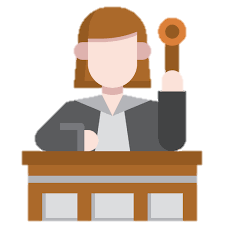 EL JUEZ O TRIBUNAL
tendrá que allegarse de medios de prueba
 libre y acudir a la sana crítica para 
determinar que una operación realizada por
 medios electrónicos es o no válida.
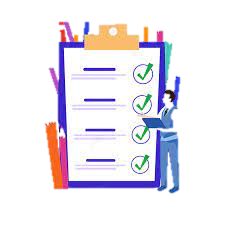 ¡¡ SIEMPRE Y CUANDO !!

Se cumpla con los requisitos
 mínimos establecidos en este Decreto-Ley.
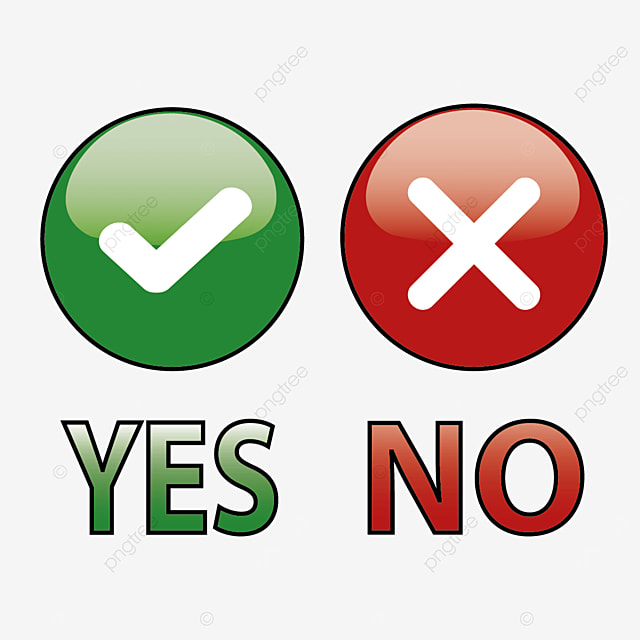 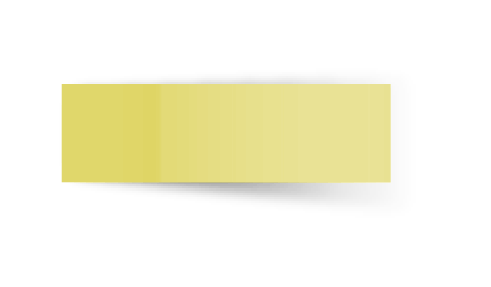 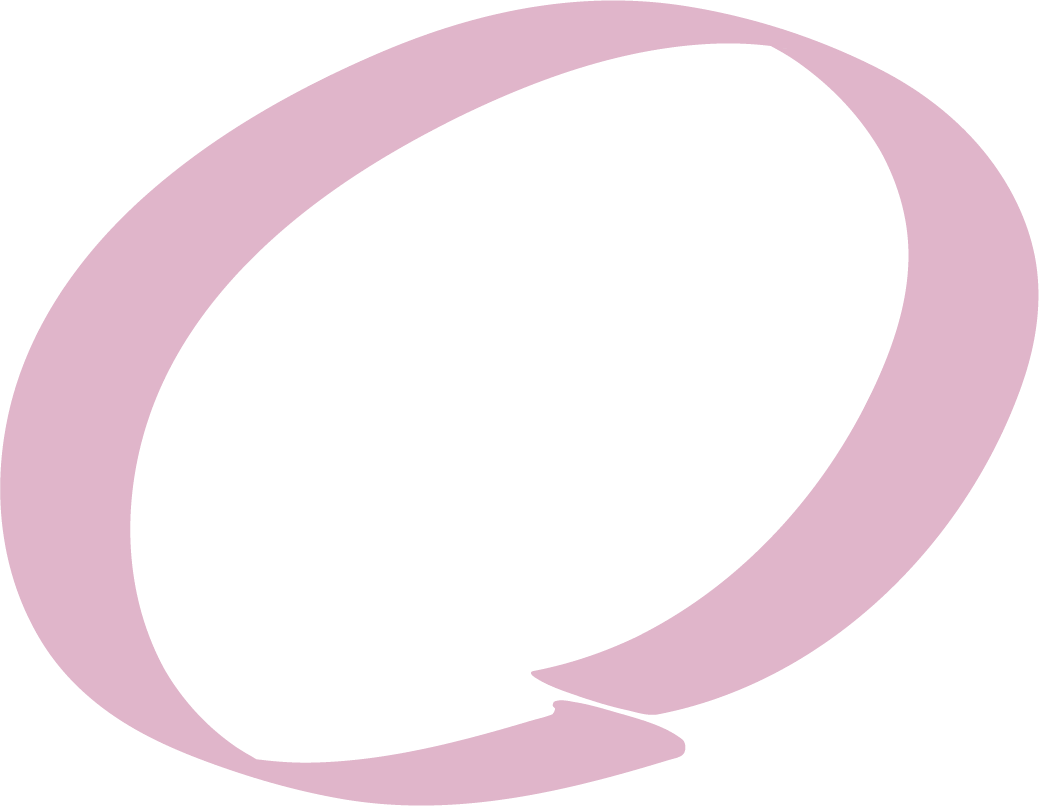 04
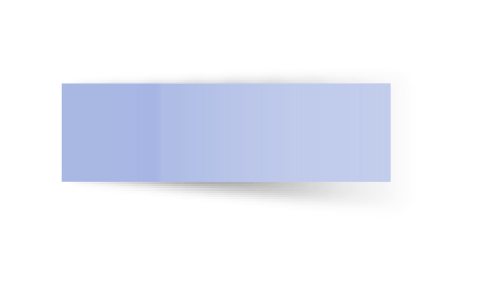 ARTÍCULOS 2 y 3.
SOBRE LA LEY DE MENSAJES DE DATOS 
Y 
FIRMAS ELECTRÓNICAS
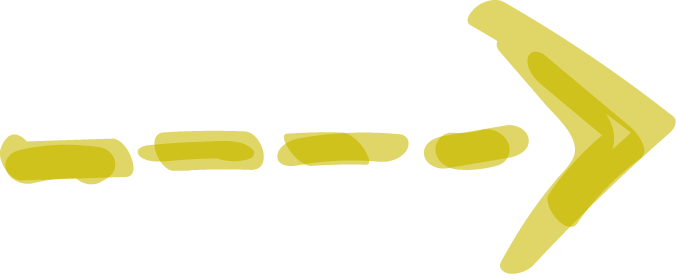 ARTÍCULO 2.
A los efectos del presente Decreto-Ley, se entenderá por: Persona: Todo sujeto jurídicamente hábil, bien sea natural, jurídica, pública, privada, nacional o extranjera, susceptible de adquirir derechos y contraer obligaciones.
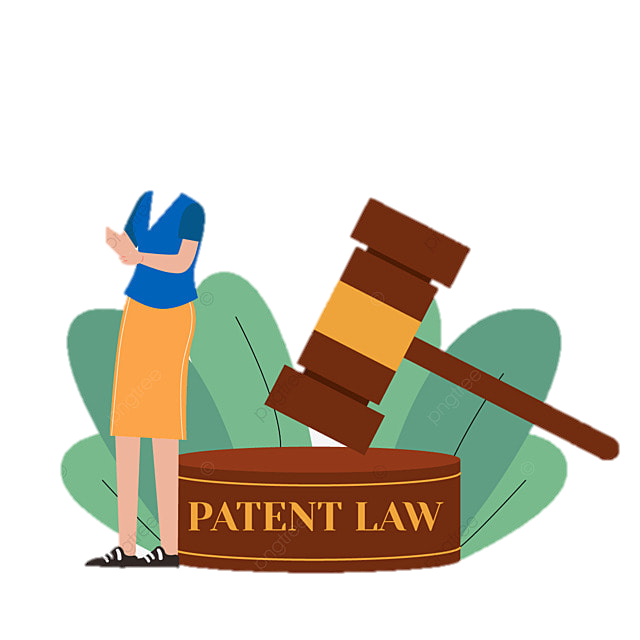 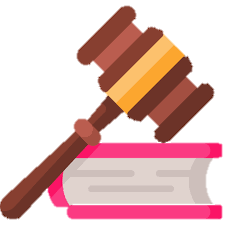 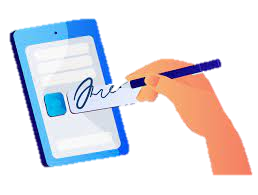 DEFINICIONES:
Firma Electrónica: Información creada o utilizada por el Signatario, asociada al 
Mensaje de Datos.
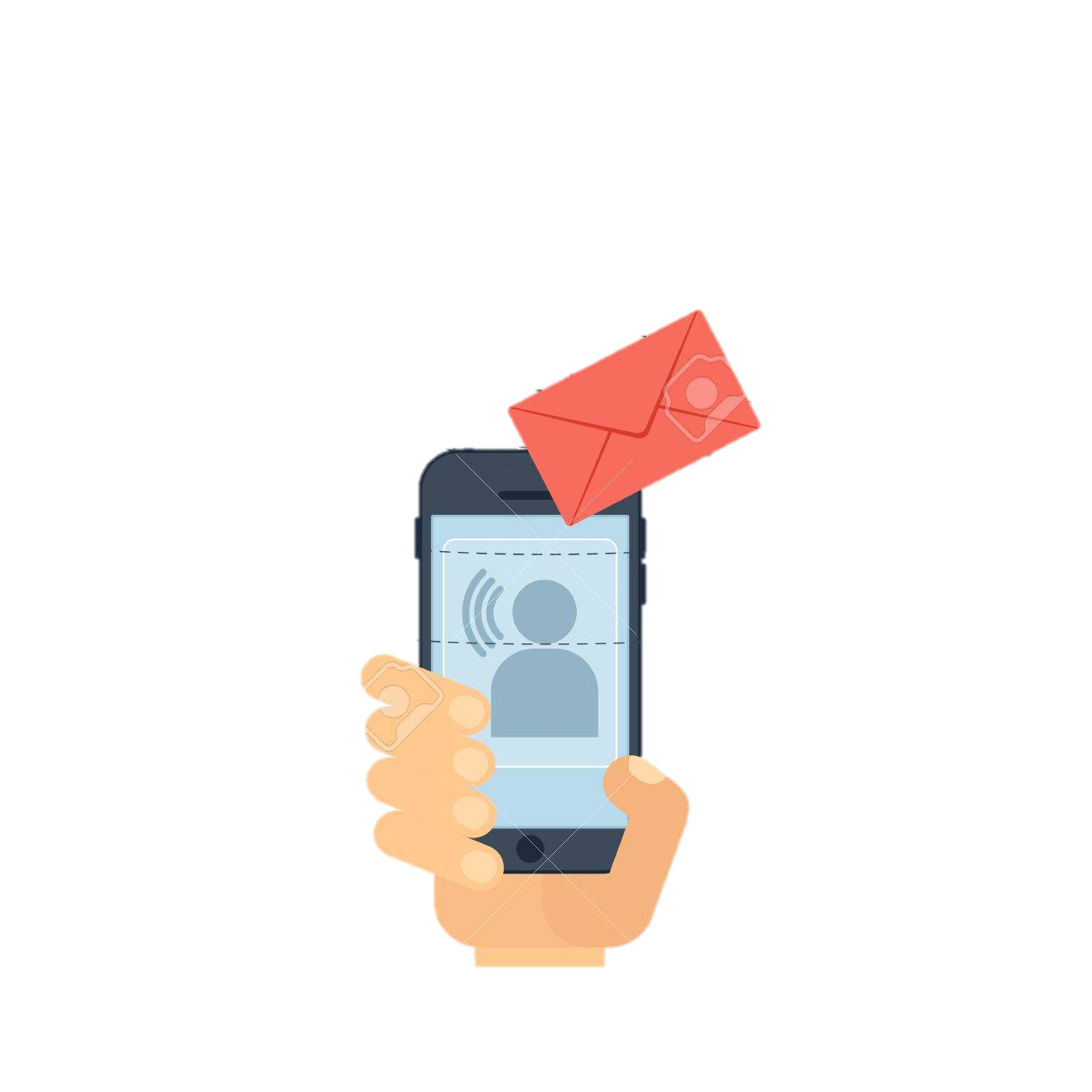 Mensajes de datos: Toda información inteligible en formato electrónico o similar que pueda ser almacenada o intercambiada por cualquier medio.
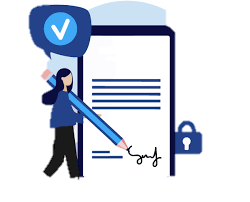 Signatario: Es la persona titular de una Firma Electrónica o Certificado Electrónico.
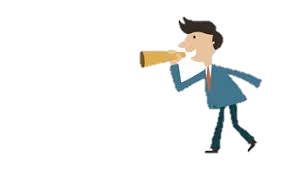 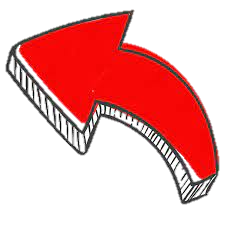 Emisor: Persona que origina un Mensaje de Datos por sí mismo, o a través de terceros autorizados.
Destinatario: Persona a quien va dirigido el Mensaje de Datos.
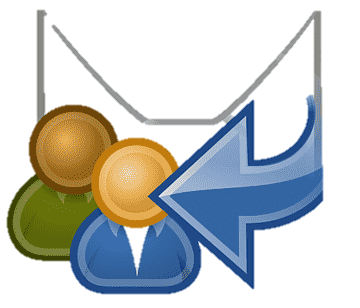 DEFINICIONES:
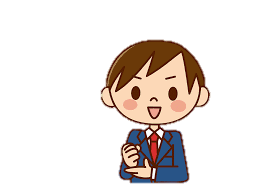 Certificado Electrónico: Mensaje de Datos proporcionado por un Proveedor de Servicios de Certificación que le atribuye certeza y validez a la Firma Electrónica.
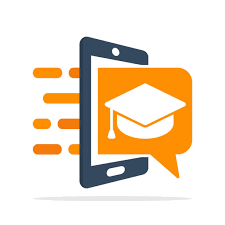 Proveedor de Servicios de Certificación: Persona dedicada a proporcionar Certificados Electrónicos.
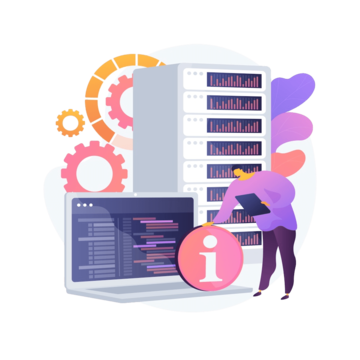 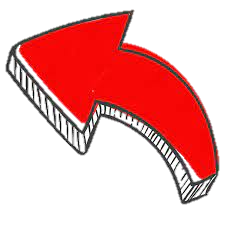 Sistema de Información: Aquel utilizado para generar, procesar o archivar de cualquier forma Mensajes de Datos.
Acreditación: título que otorga la Superintendencia de servicios de Certificación Electrónica a los Proveedores de Servicios de Certificación para proporcionar certificados electrónicos.
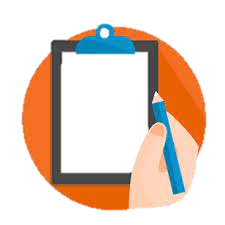 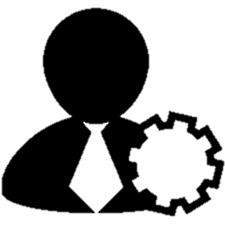 Usuario: Toda persona que utilice un sistema
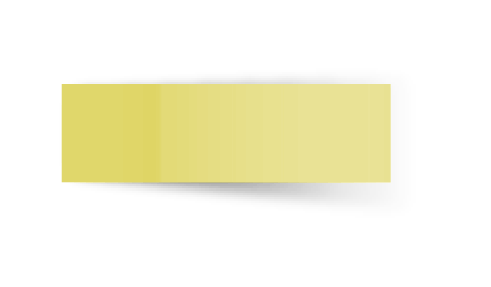 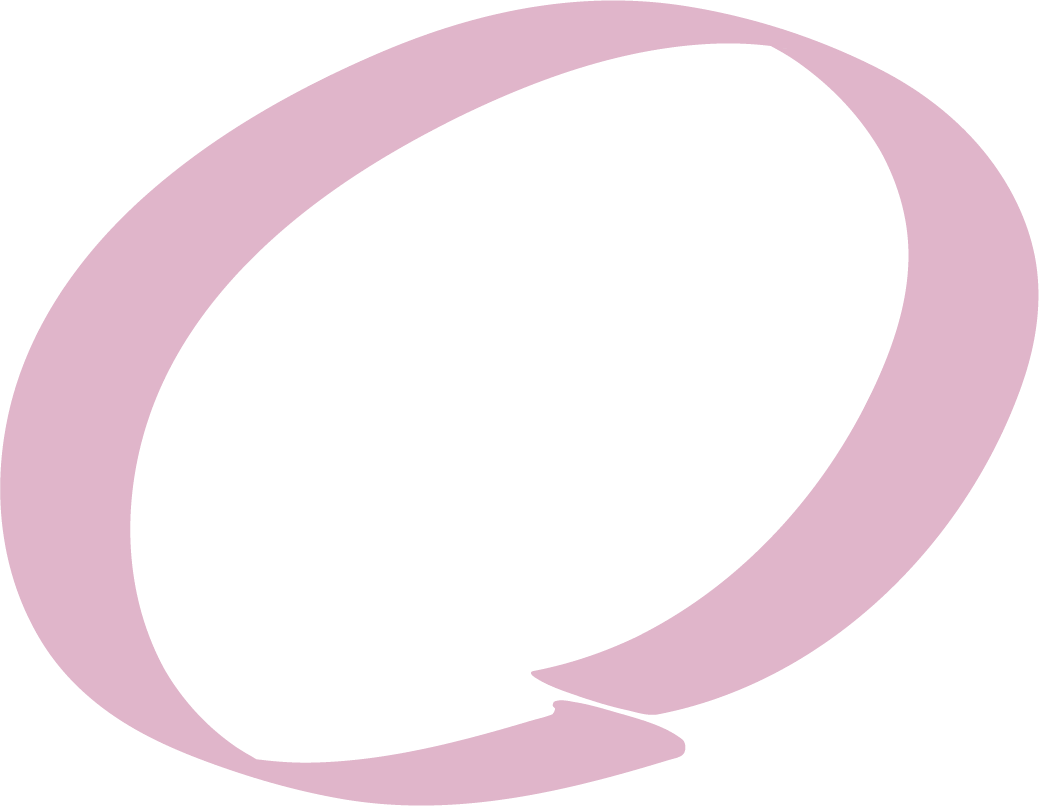 03
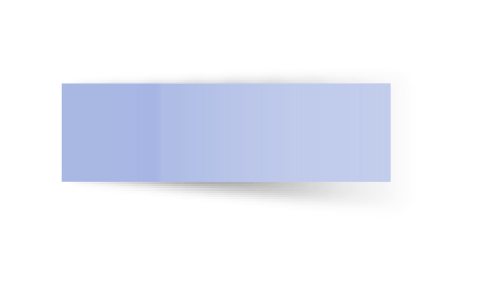 PRINCIPIOS
SOBRE LA LEY DE MENSAJES DE DATOS 
Y 
FIRMAS ELECTRÓNICAS
PRINCIPIOS QUE GUÍAN AL DECRETO-LEY SOBRE MENSAJES DE DATOS Y FIRMAS ELECTRÓNICAS
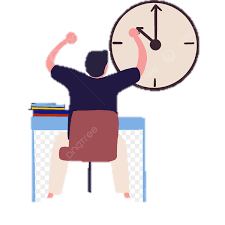 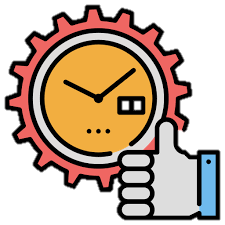 EFICACIA PROBATORIA:


     A los fines de otorgar la seguridad jurídica necesaria para la aplicación del Decreto-Ley, así como la adecuada eficacia probatoria a los mensajes de datos y firmas electrónicas, en el artículo 4° se atribuye a los mismos el valor probatorio que la Ley consagra para los instrumentos escritos.
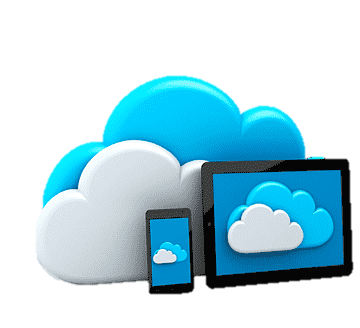 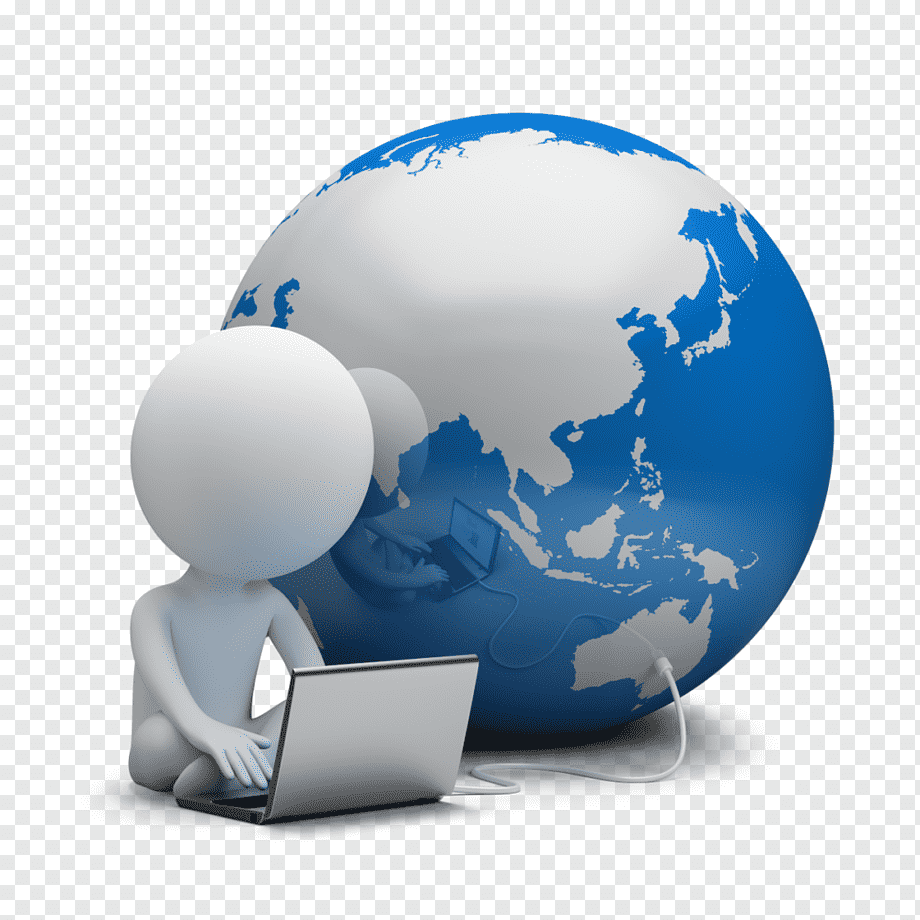 TECNOLÓGICAMENTE NEUTRA:

     No se inclina a una determinada tecnología para las firmas y certificados electrónicos. Incluirá las tecnologías existentes y las que están por existir.
PRINCIPIOS QUE GUÍAN AL DECRETO-LEY SOBRE MENSAJES DE DATOS Y FIRMAS ELECTRÓNICAS
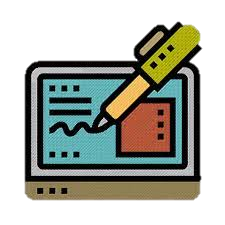 RESPECTO A LAS FORMAS DOCUMENTALES EXISTENTES:

     Este Decreto Ley no obliga a la utilización de la firma electrónica en lugar de la manuscrita, sino que su utilización es voluntaria. Tampoco se pretende alterar las restantes formas de los diversos actos jurídicos, regístrales y notariales.
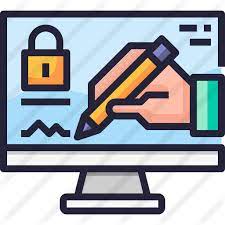 RESPETO A LAS FIRMAS ELECTRÓNICAS PREEXISTENTES; 

     Las firmas electrónicas utilizadas en grupos cerrados donde existan relaciones contractuales ya establecidas, pueden ser excluidas del campo de aplicación del Decreto-Ley.
PRINCIPIOS QUE GUÍAN AL DECRETO-LEY SOBRE MENSAJES DE DATOS Y FIRMAS ELECTRÓNICAS
OTORGAMIENTO Y RECONOCIMIENTO JURÍDICO DE LOS MENSAJES DE DATOS Y FIRMAS ELECTRÓNICAS:

      Asegura el otorgamiento y reconocimiento jurídico de los mensajes de datos, las firmas electrónicas y los servicios de certificación provistos por los proveedores de servicios de certificación. 


FUNCIONAMIENTO DE LAS FIRMAS ELECTRÓNICAS:

     Busca asegurar el buen funcionamiento de las firmas electrónicas, mediante un marco jurídico homogéneo y adecuado para el uso de estas firmas en el país.
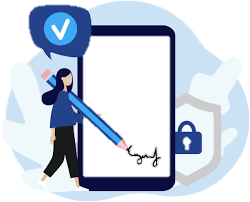 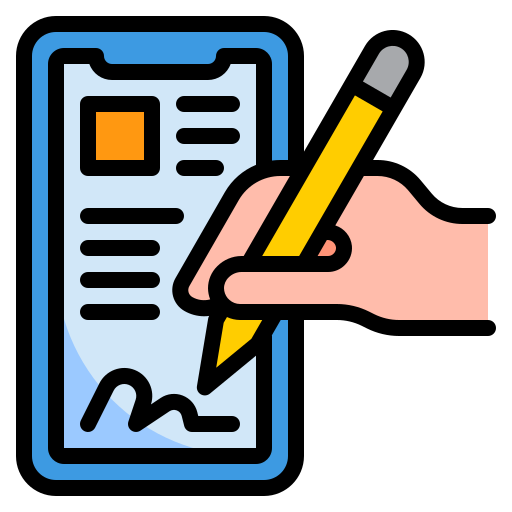 PRINCIPIOS QUE GUÍAN AL DECRETO-LEY SOBRE MENSAJES DE DATOS Y FIRMAS ELECTRÓNICAS
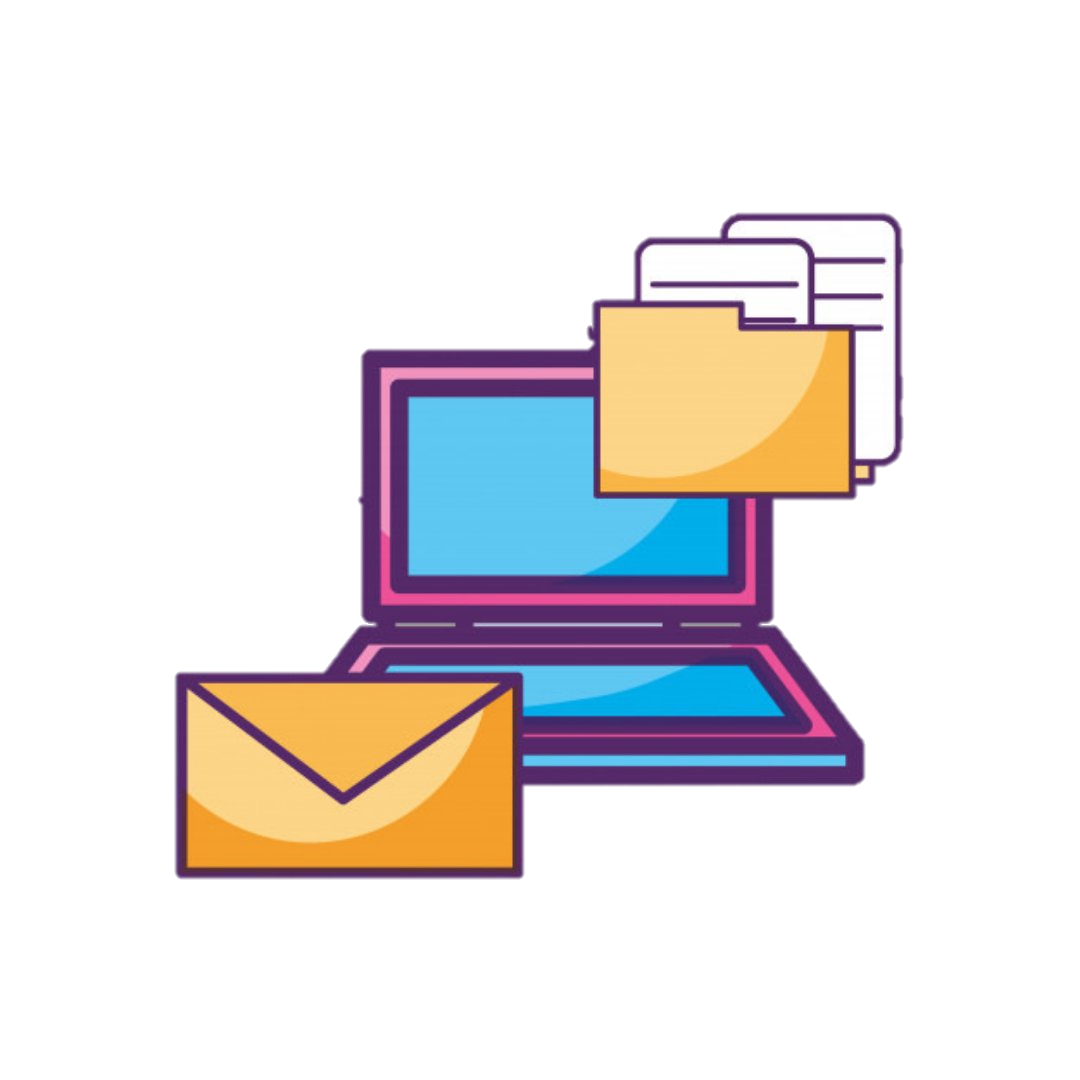 NO DISCRIMINACIÓN DEL MENSAJE DE DATOS FIRMADO ELECTRÓNICAMENTE: 

Garantiza la fuerza ejecutoria, el efecto o la validez jurídica de una firma electrónica que no sea cuestionado por el solo motivo de que se presente bajo la mensaje de datos.
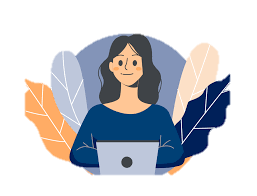 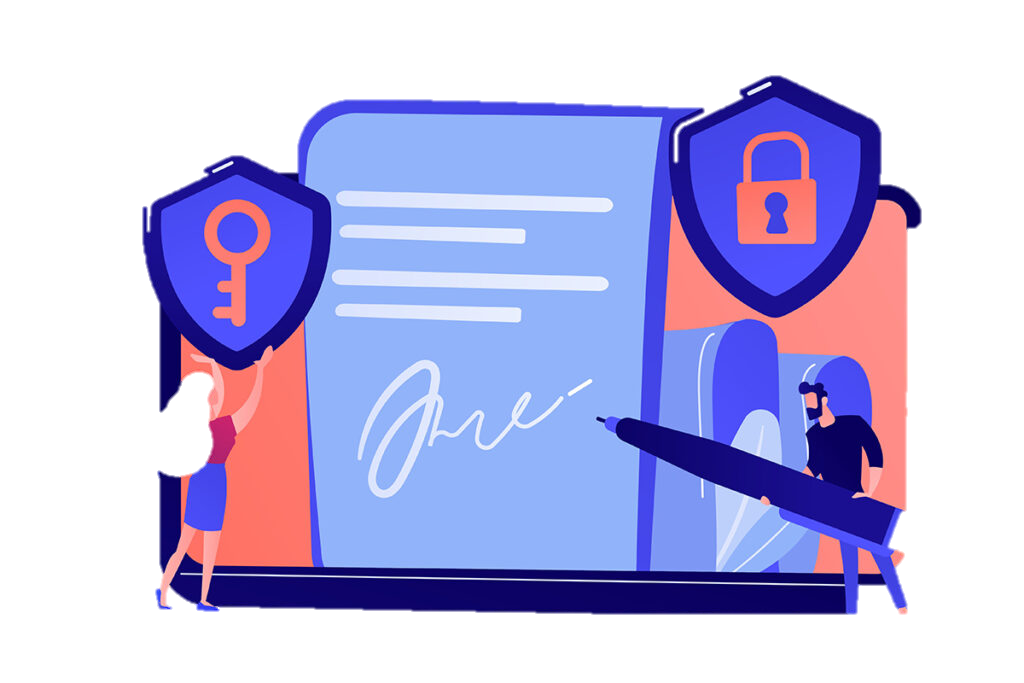 LIBERTAD CONTRACTUAL:

Permite a las partes la modalidad de sus transacciones, es decir, 
si aceptan o no las firmas electrónicas.
GRACIAS POR TODASU ATENCIÓN